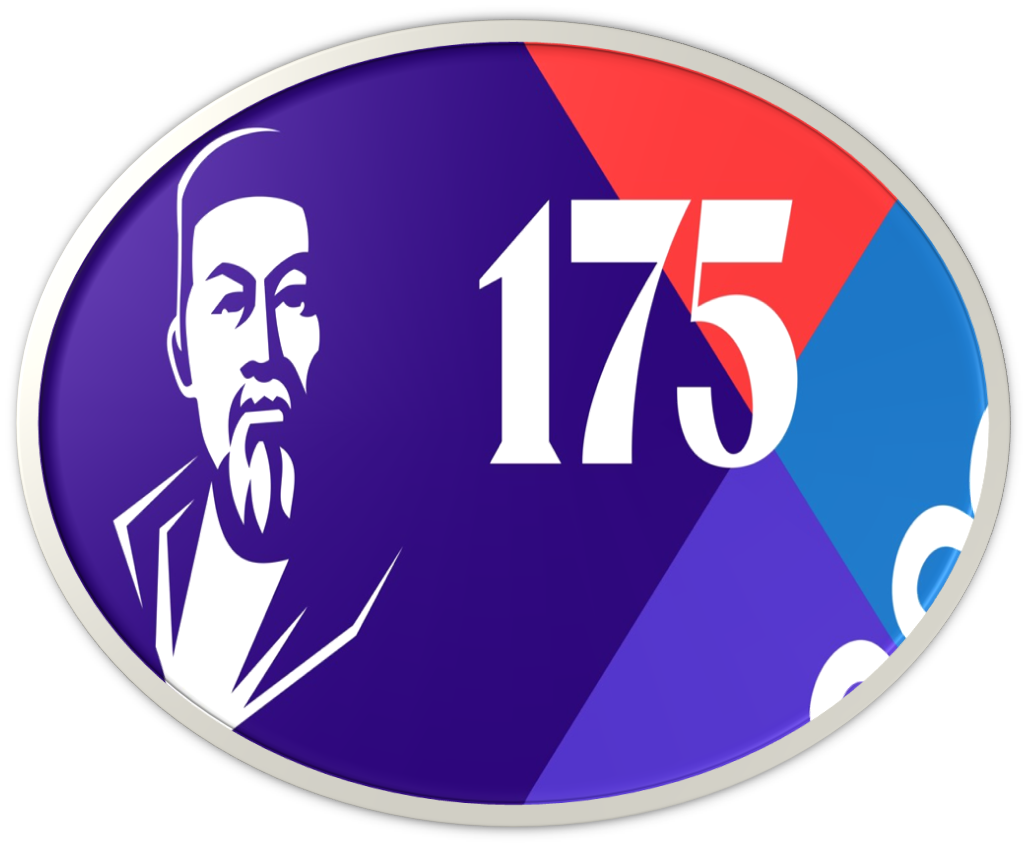 «БІР  ОТБАСЫ-БІР КІТАП»
ЖОБАСЫ АБАЙ ҚҰНАНБАЕВ 
«ЕСКЕНДІР» ПОЭМАСЫ 
Сахналық қойылым
«Балқаш қаласы жалпы білім беретін №5 орта мектебі» КММ 
8 «А» СЫНЫП
ЖОБАНЫҢ МАҚСАТЫ: 
ОТБАСЫНДАҒЫ БАЛАЛАРДЫҢ ОҚУҒА ДЕГЕН ҚЫЗЫҒУШЫЛЫҚТАРЫН АРТТЫРУ АРҚЫЛЫ, ЖАНҰЯМЕН КІТАП ОҚУ ДӘСТҮРІН ЖАҢҒЫРТУ, ОҚУ МӘДЕНИЕТІН  ҚАЛЫПТАСТЫРУ.
АБАЙ ШЫҒАРМАЛАРЫН ЖҰРТШЫЛЫҚҚА ТАНЫТУ, НАСИХАТТАУ, ОҚУШЫЛАРДЫҢ СӨЗ ӨНЕРІНЕ , ҰЛТТЫҚ РУХАНИЯТҚА ЫҚЫЛАСЫН АРТТЫРУ
Жұмағали  Мерұланның 
 отбасы  
 Басты рөлдегілер :
 Автор:  Мұрат Сұлтан Дарынұлы 
Филипп патшасы:
 Касенов Ермурат  Жумагалиевич
Ескендір:   
Жұмағали  Мерұлан  Ермуратұлы  
Аристотель: 
 Жұмағали Ердәулет  Ермұратұлы
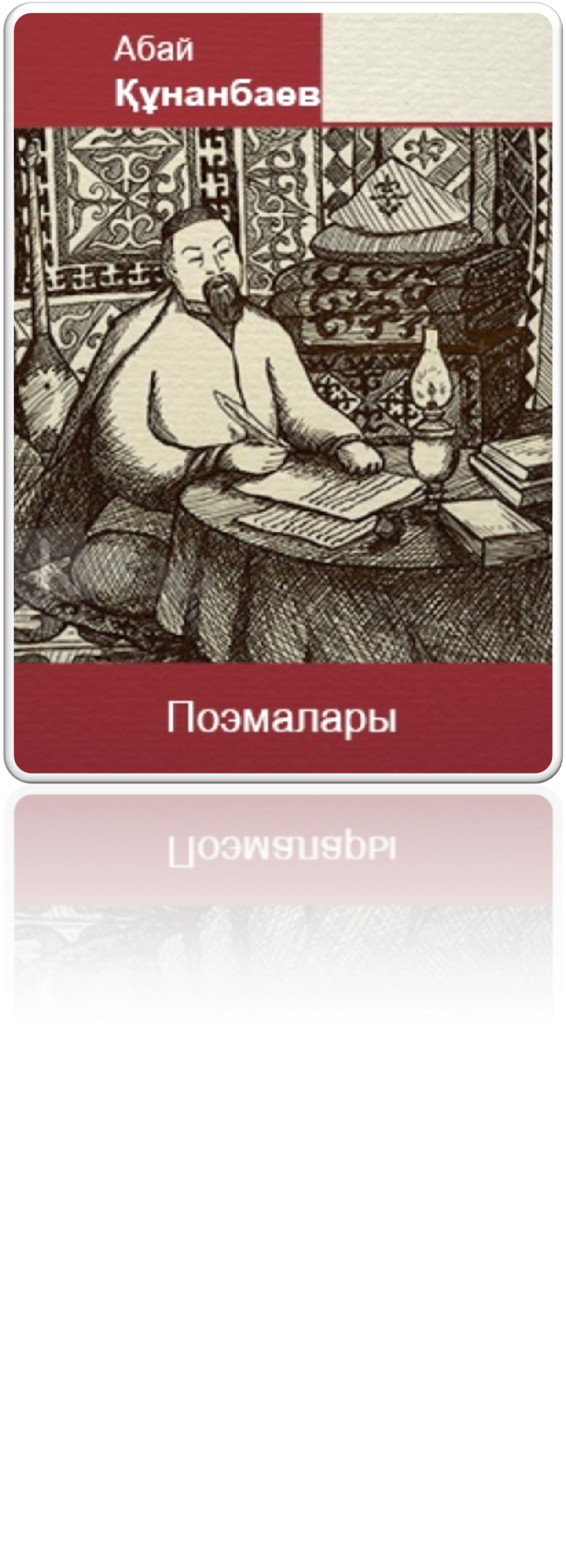 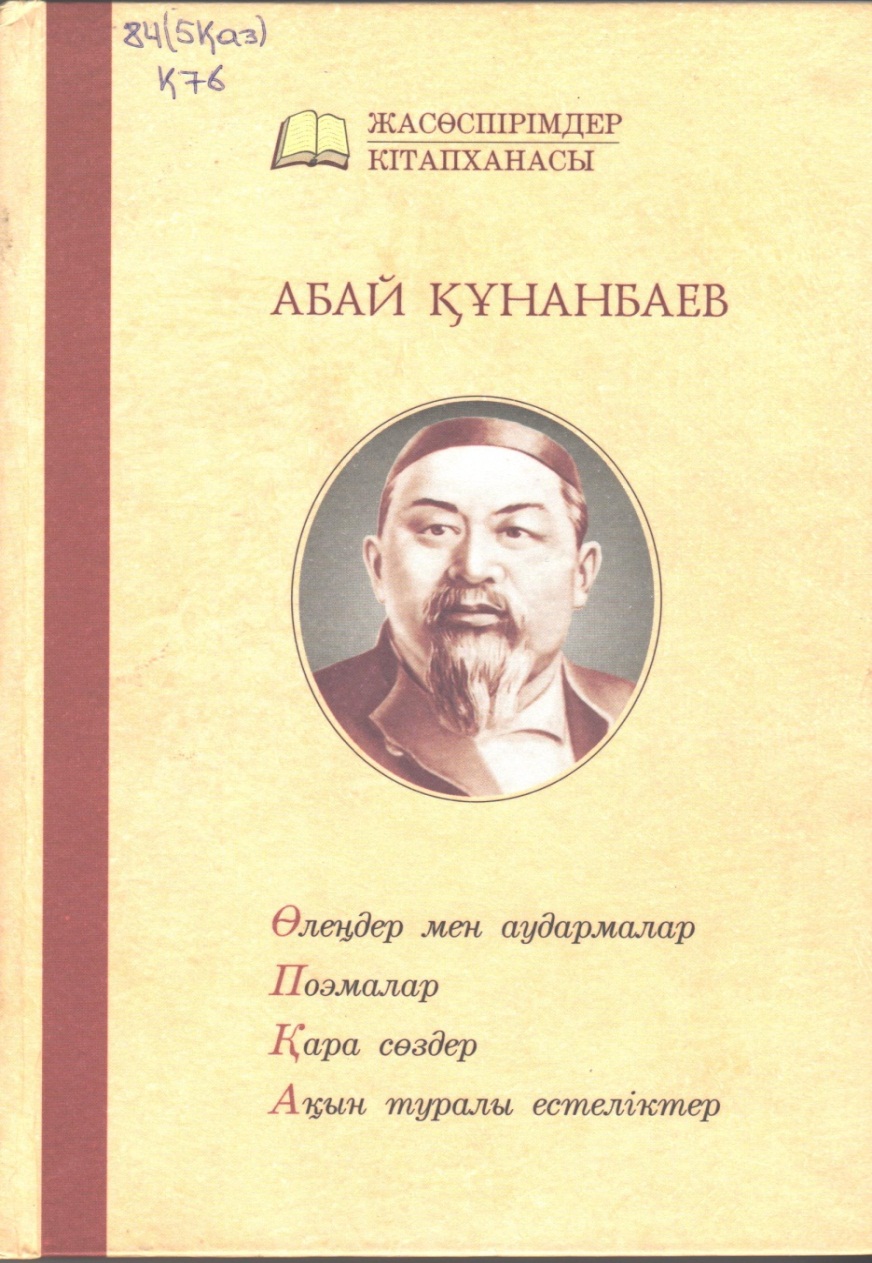 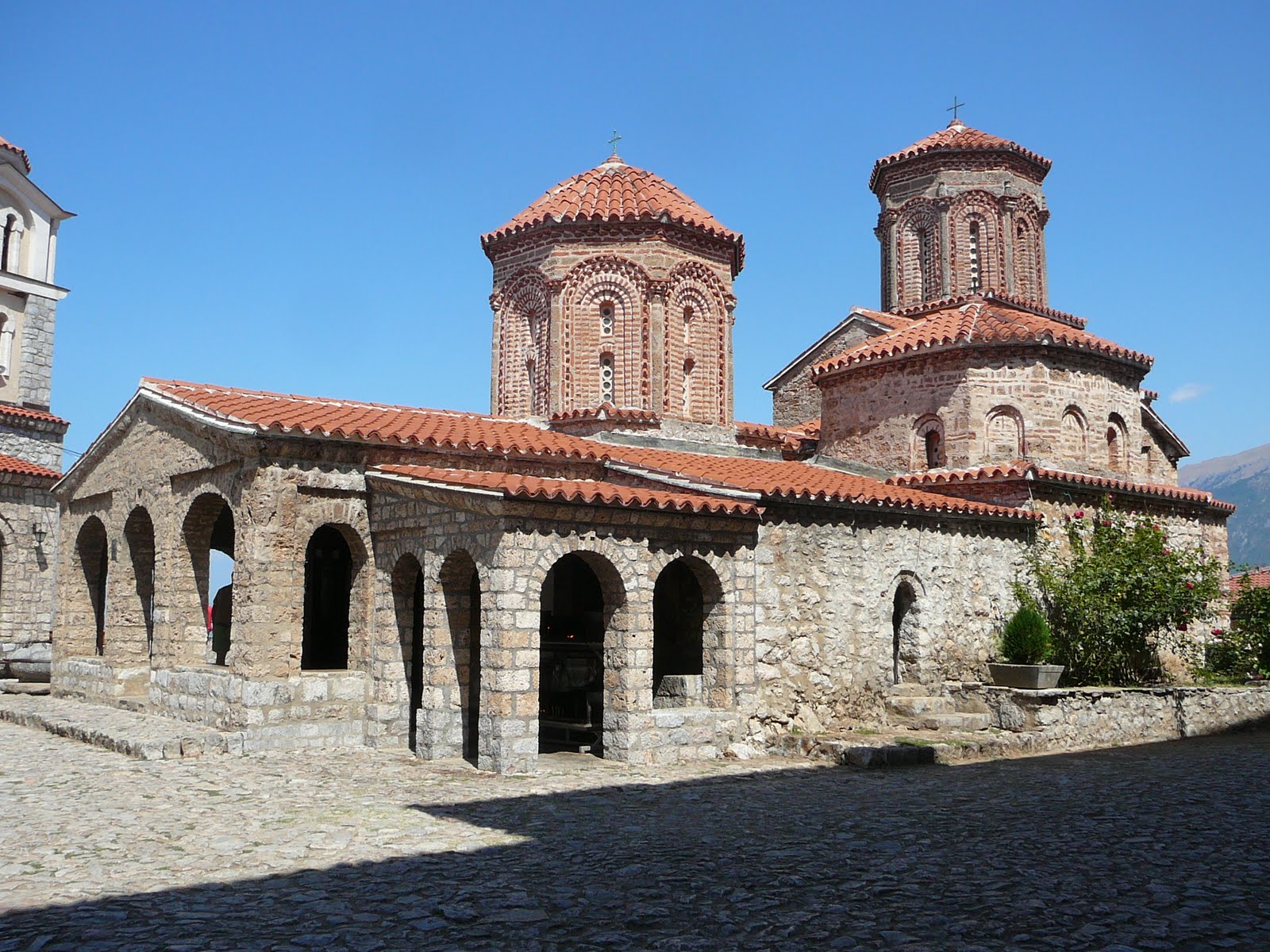 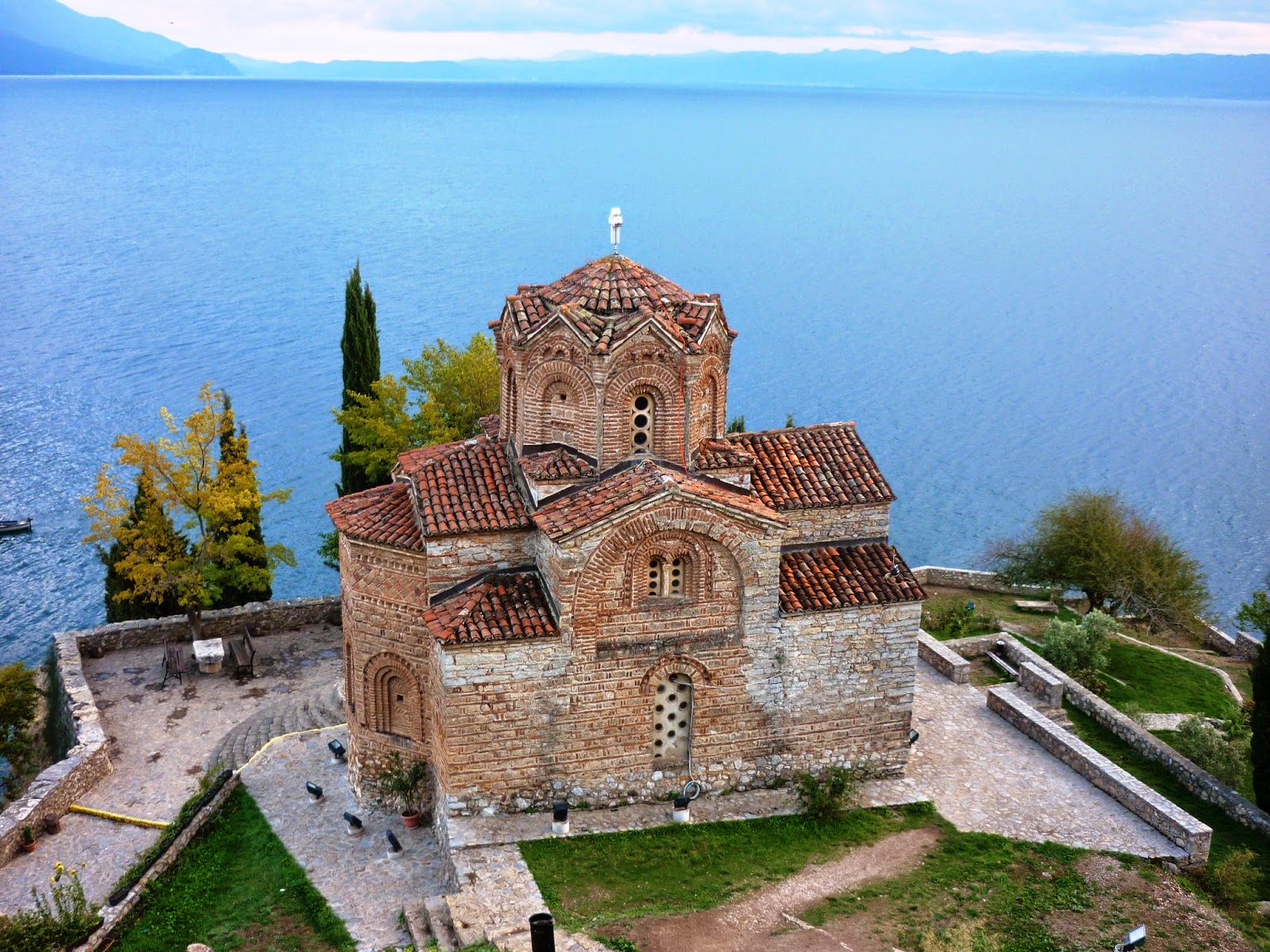 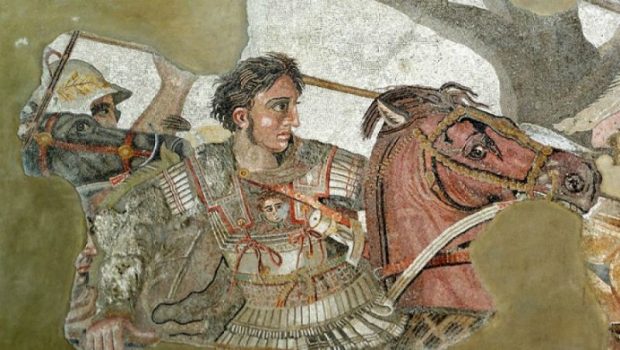 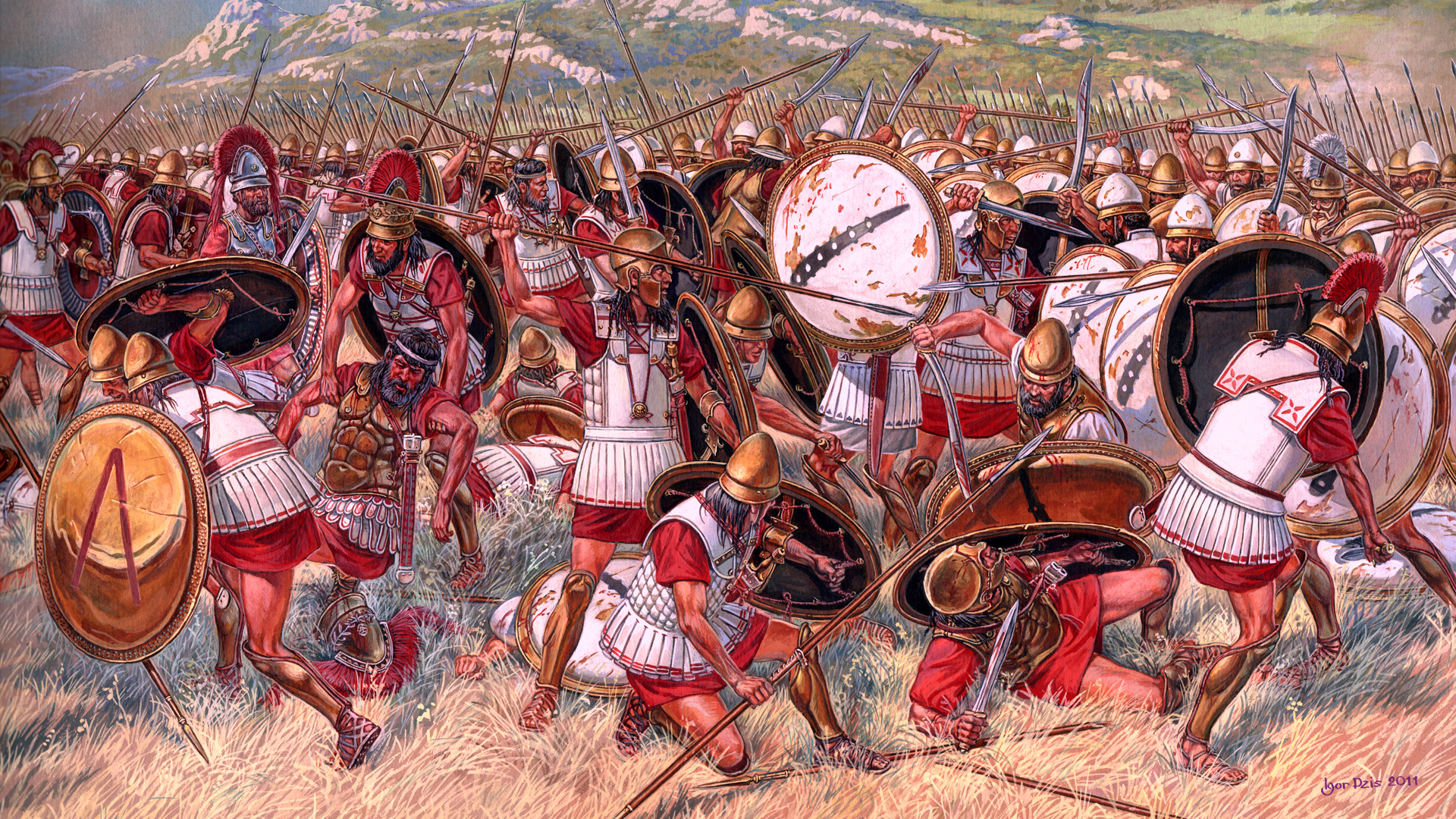 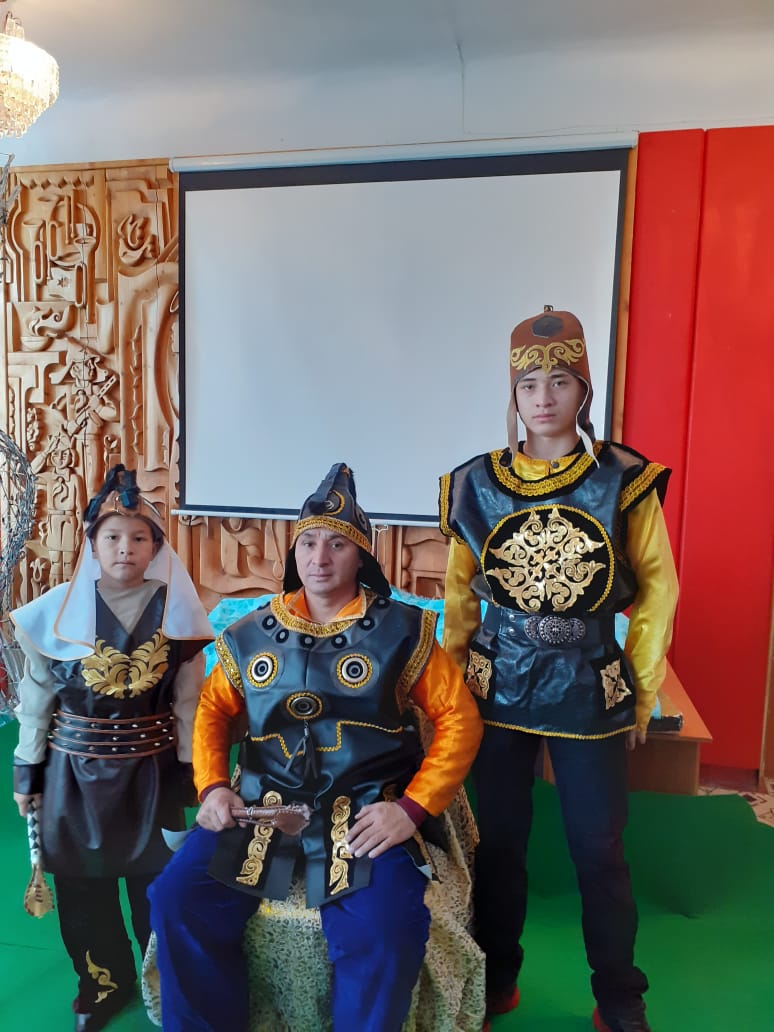 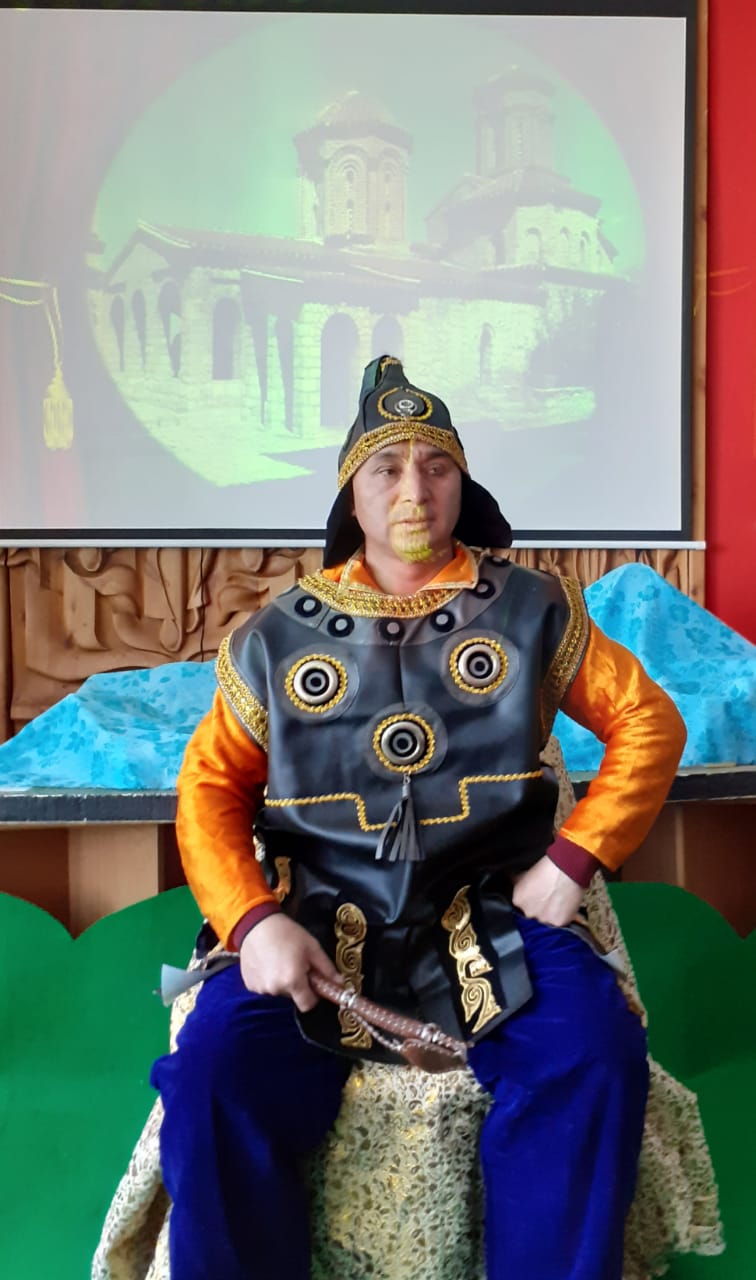 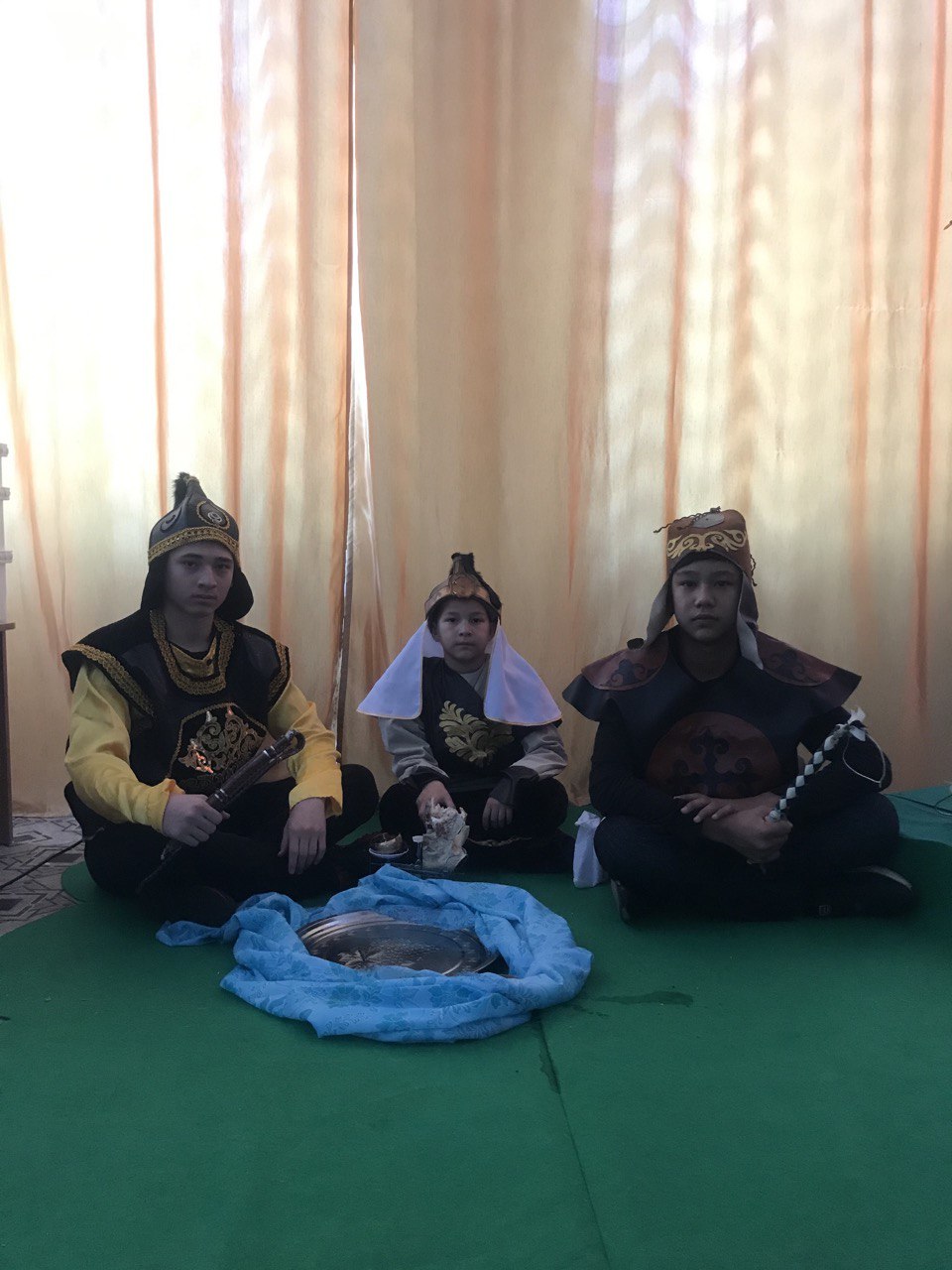